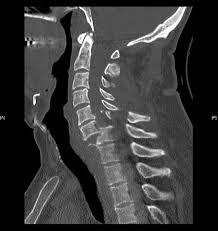 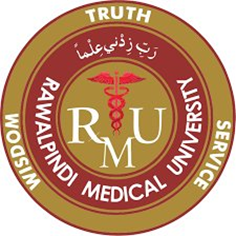 Spinal Trauma
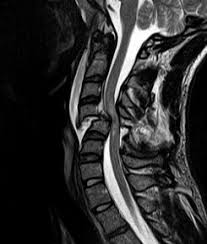 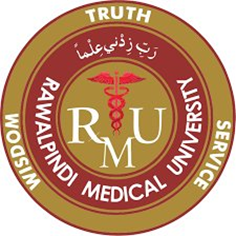 Objectives
Basic Anatomy and physiology of spine
Evaluate a patient with suspected spinal injury
Identify the common type of spinal injuries and their x-ray features
Appropriately treat patients with spinal injury during first hour after injury
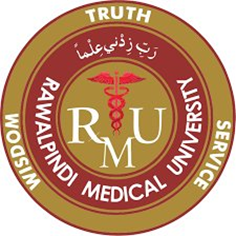 Spinal injury with or without neurologic deficits, must always be considered in patients with multiple injuries.

   Approx 5% of patients with brain injury have an associated spinal injury
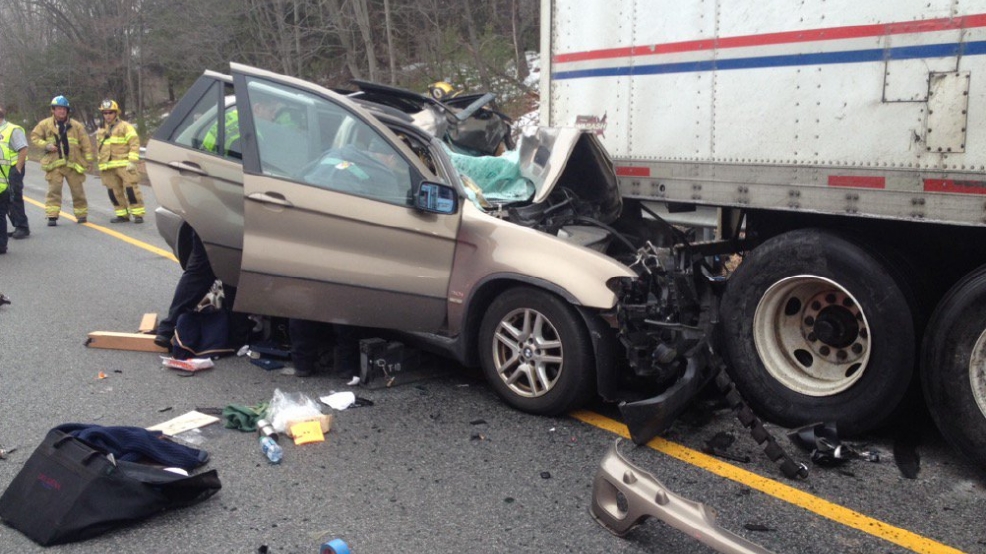 10% of patients with a cervical spine fracture have a second, noncontiguous vertebral column fracture
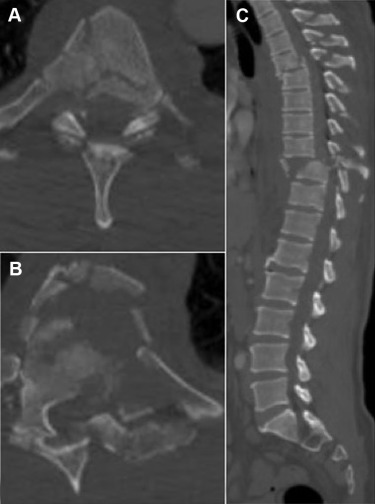 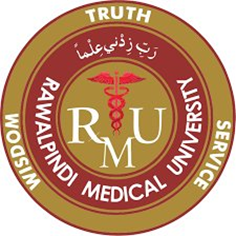 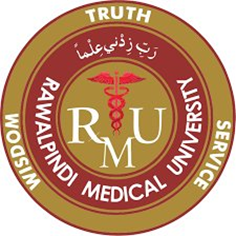 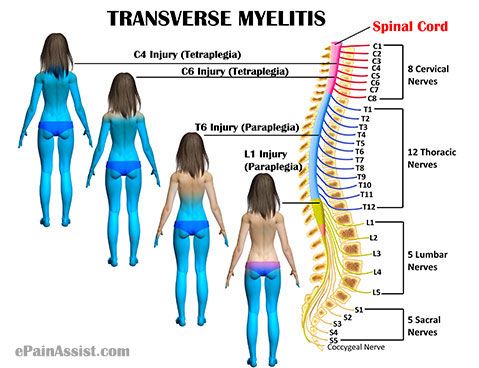 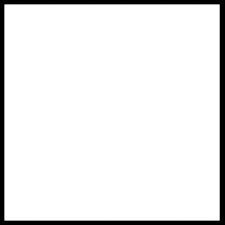 Spinal injuries
55% - cervical region
15% - Thoracic region
15% - Thoracolumbar junction
15% - Lumbosacral region
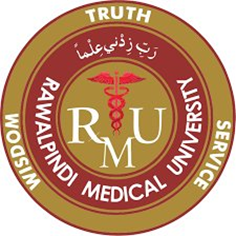 Spine Anatomy
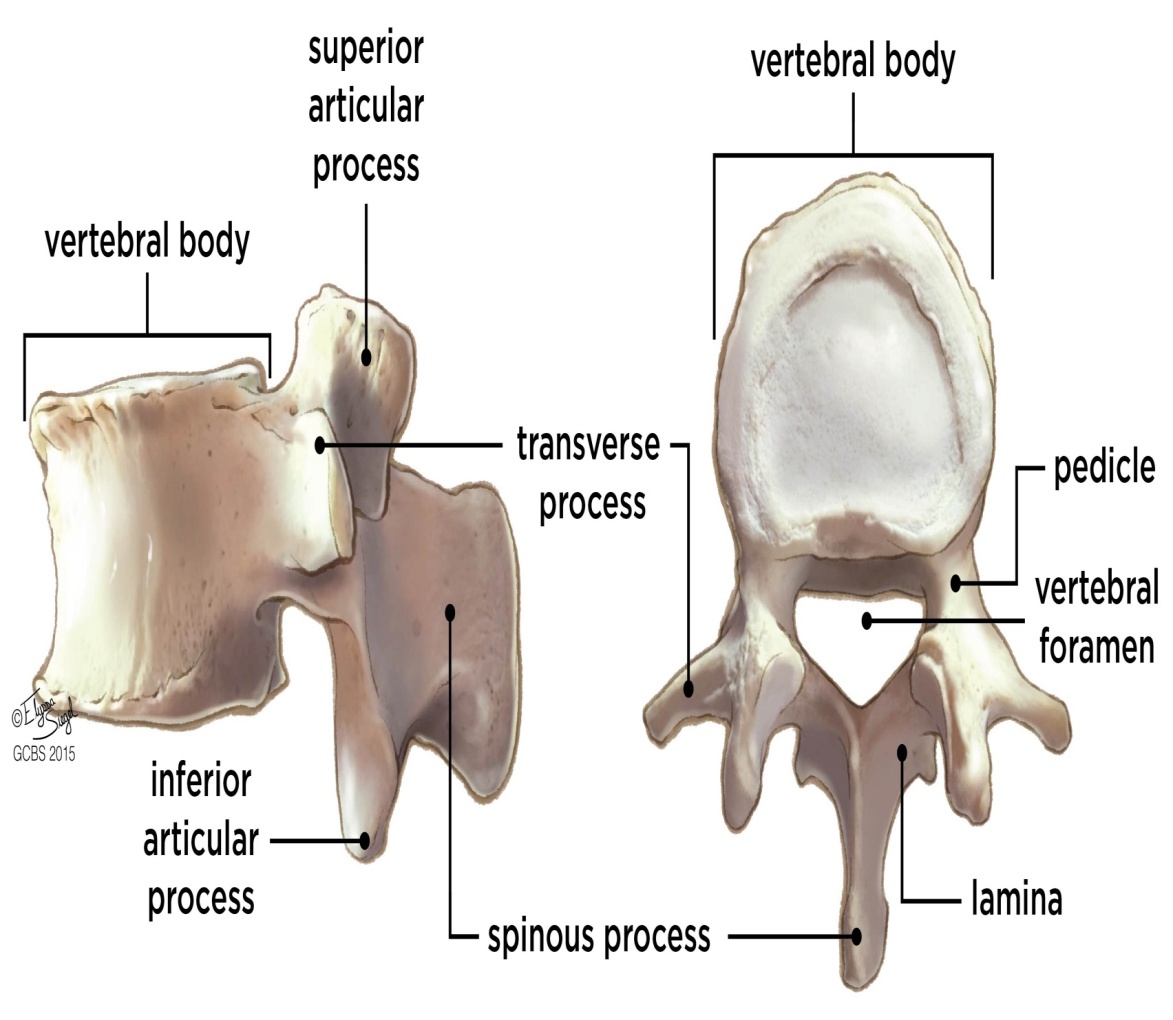 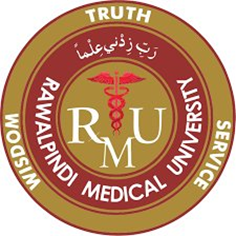 Spinal cord Anatomy
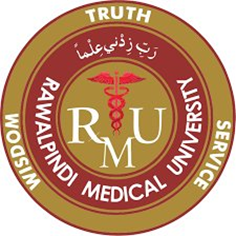 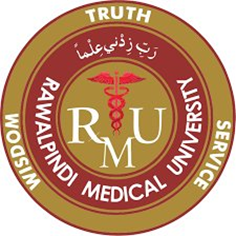 Spinal Cord Syndromes
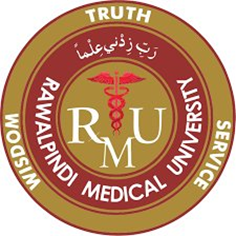 Central cord syndrome
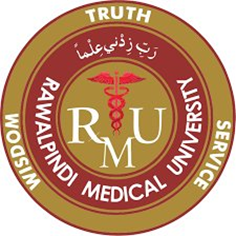 Anterior cord syndrome
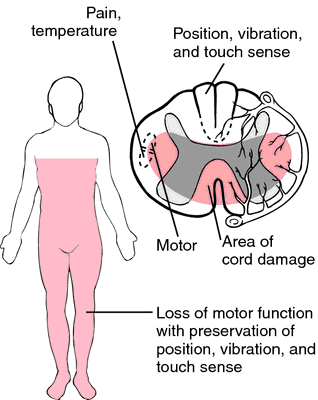 Brown sequard syndrome
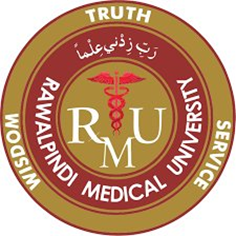 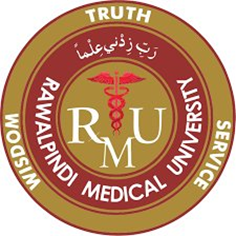 Complete spinal cord injury

No demonstrable sensory or motor function below a certain level
Prognosis= poor
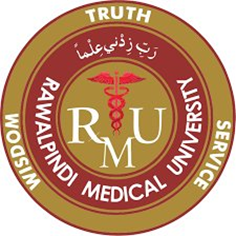 Incomplete spinal cord injury

Any degree of motor or sensory function remains

Prognosis= Better
Sacral sparing
Voluntary anal sphincter contraction
Voluntary toe flexion
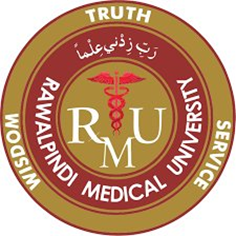 Assessment of patients neurologic status
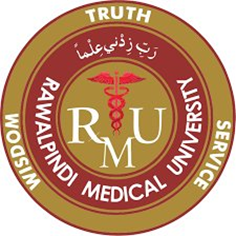 Sensory Examination
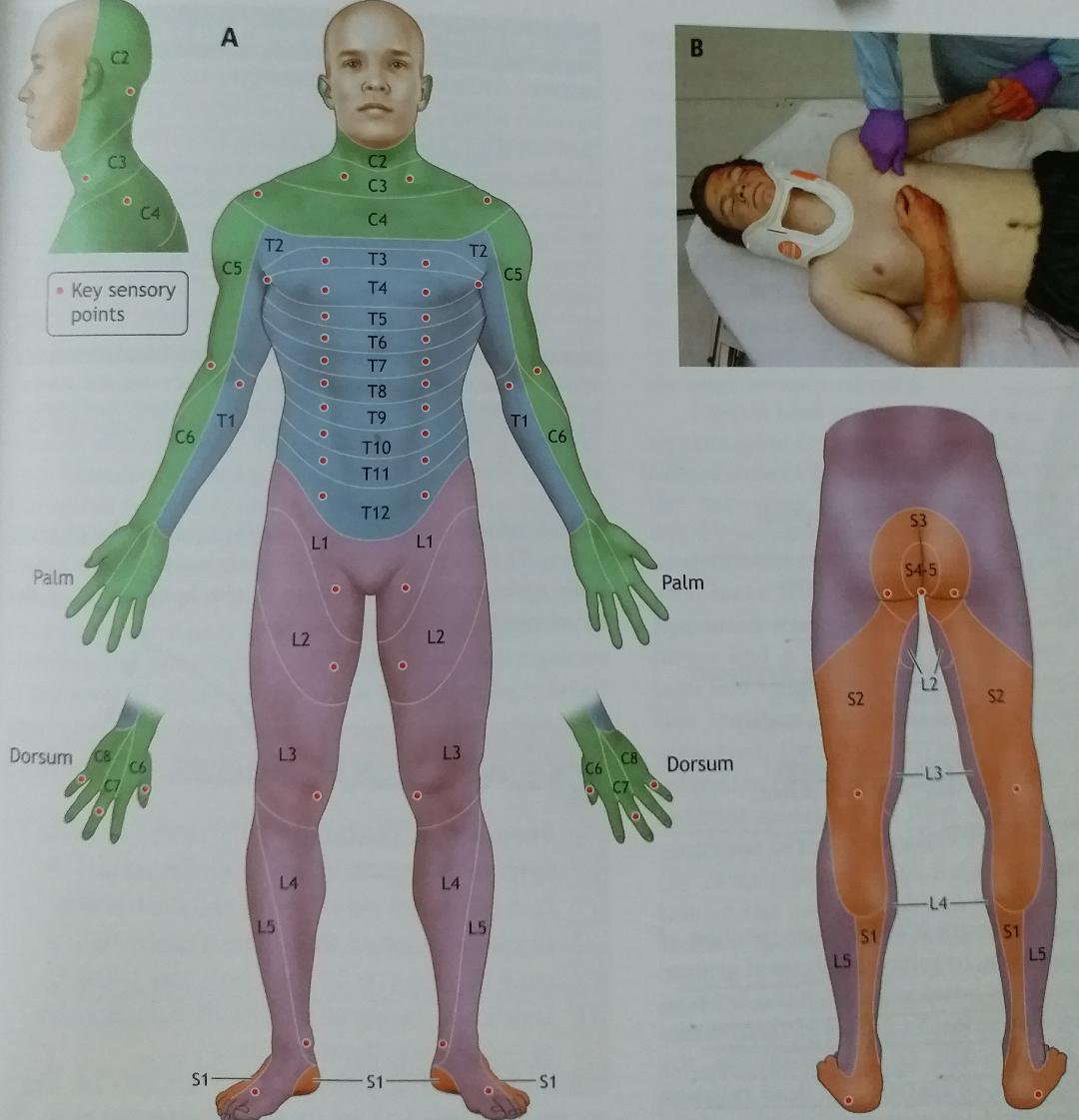 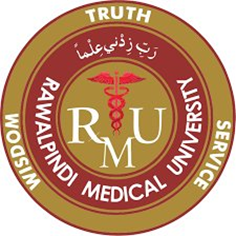 Motor Examination
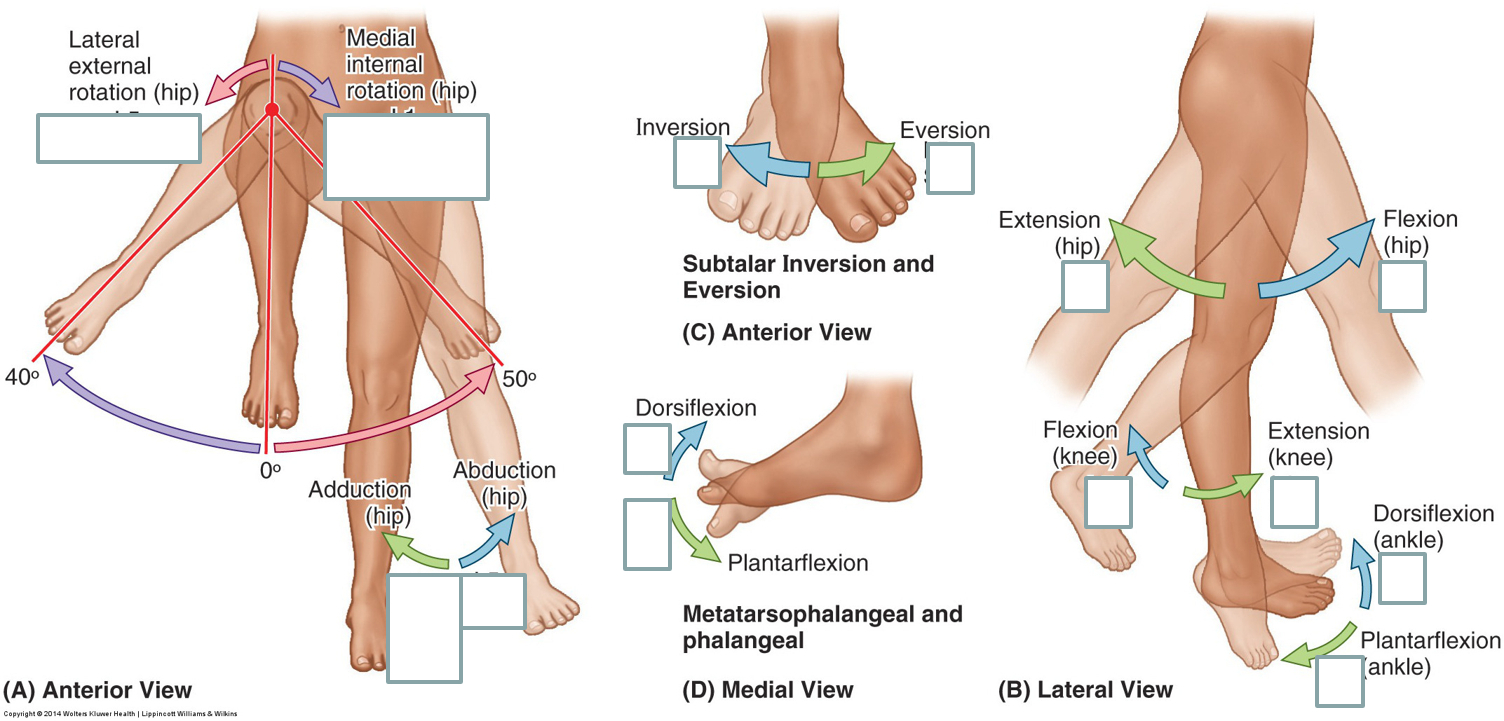 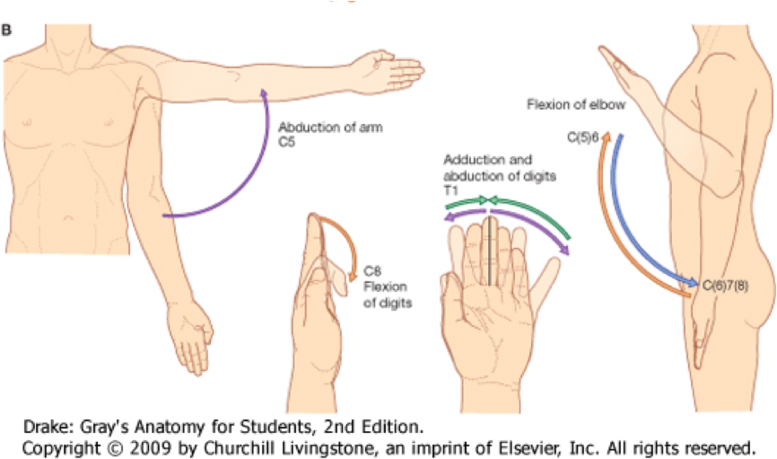 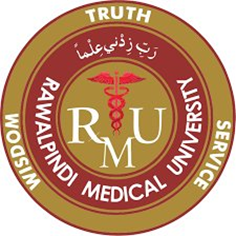 Neurogenic shock vs. Spinal shock
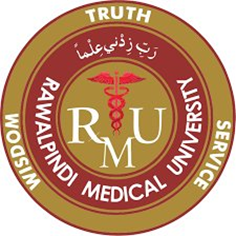 Neurogenic shock
Impairment of decending sympathetic pathways in cervical or upper thoracic spinal cord
Loss of vasomotor tone
Loss of Sympathetic innervation to heart
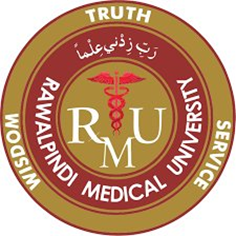 Spinal shock
Flacidity (loss of muscle tone)
Loss of reflexes
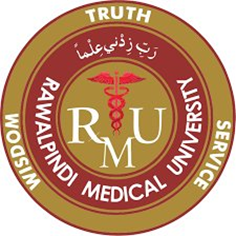 How to protect spine during evaluation, management and transport?
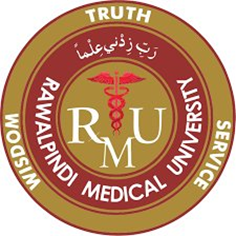 Immobilization
Neutral position
Donot reduce any obvious deformity
Flexion and extension must be avoided
Intubation in neutral position
Removal of spine board
Logrolling
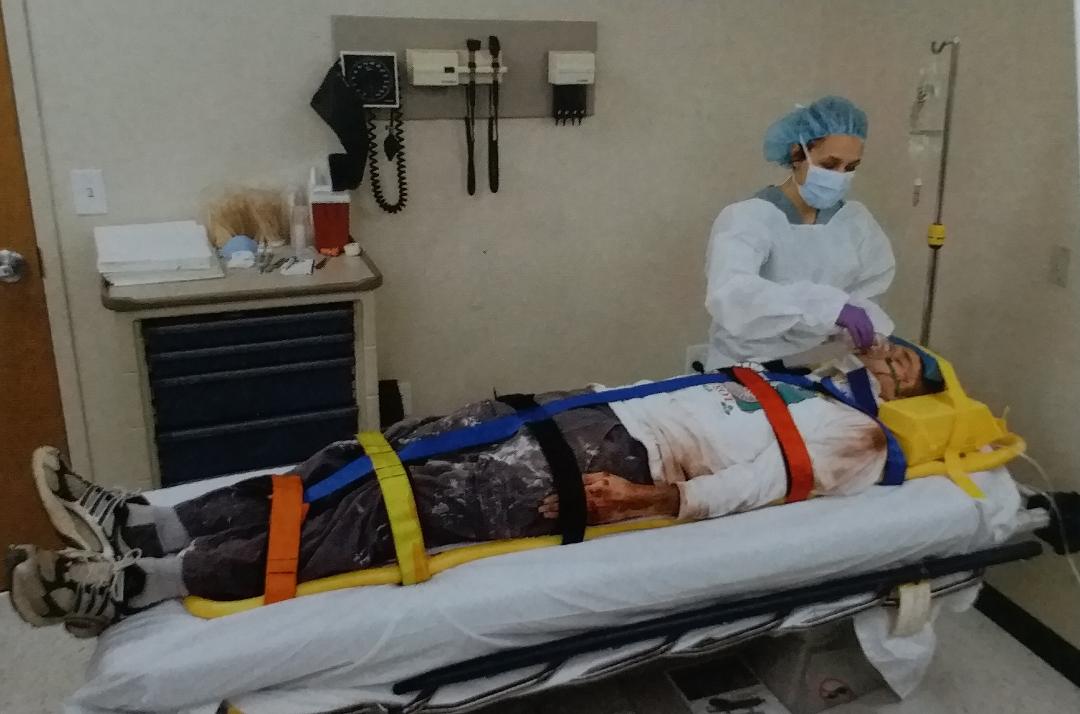 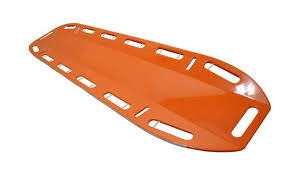 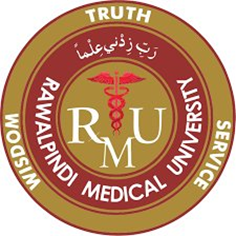 As long as the patients spine is protected, evaluation of the spine and exclusion of spinal injury may be safely deferred, especially in the presence of systemic instability, such as hypotension and respiratory inadequacy
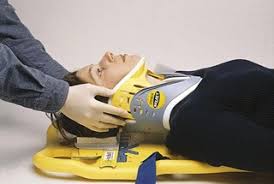 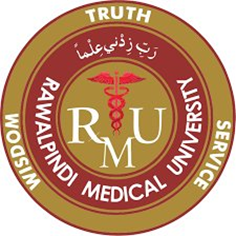 The inability to perceive pain may mask a potential serious injury elsewhere in the body, such as the usual signs of acute abdomen
Specific types of spinal injuries
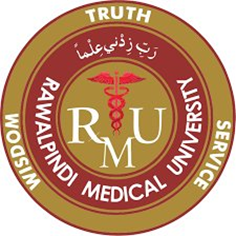 Axial loading
Flexion
Extension
Rotation
Lateral bending
Distraction
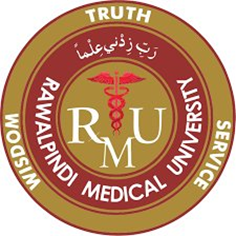 Neurologically intact patient

Absence of pain and tenderness along the spine
Virtually excludes the presence of significant spinal injury
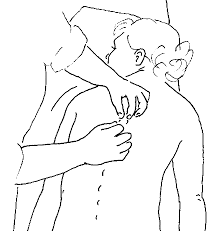 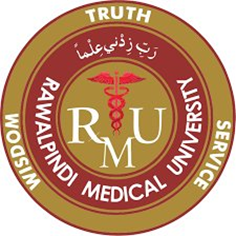 Comatose patient
Obtain the appropriate x-ray films to exclude spinal injury
If x-rays inconclusive
Patients spine should remain protected until further testing can be performed
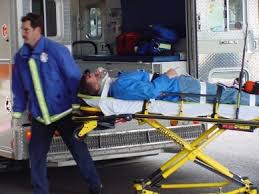 How do we confirm the presence or absence of spinal injury
ABCs
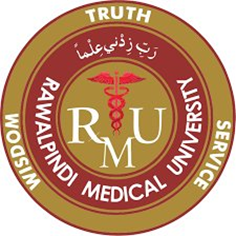 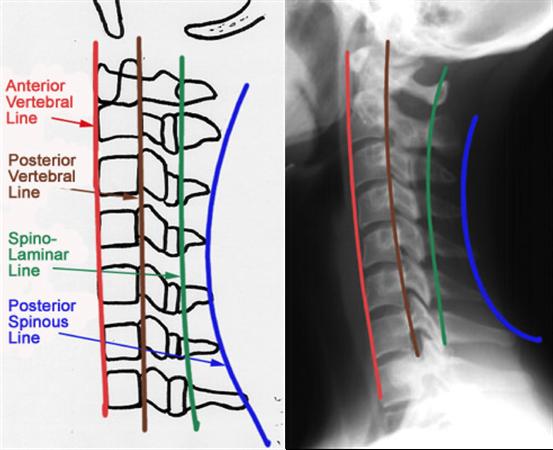 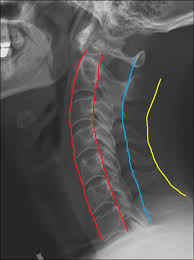 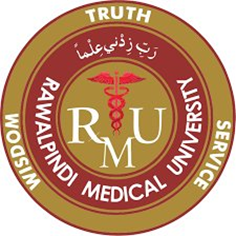 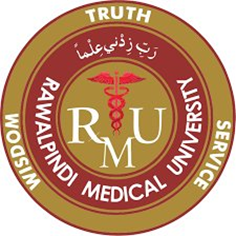 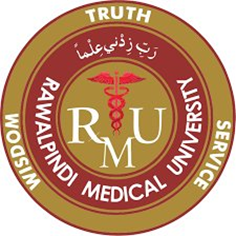 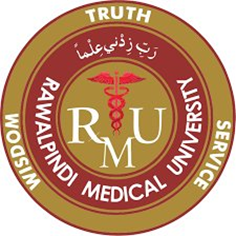 Atlantooccipital Dislocation
Uncommon
Severe traumatic flexion and distraction
Brainstem destruction, apnea or have profound neurologic impairments
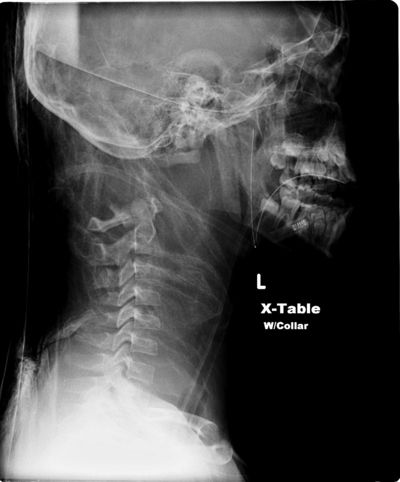 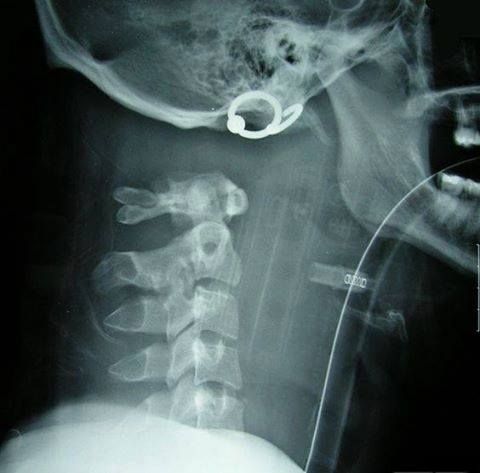 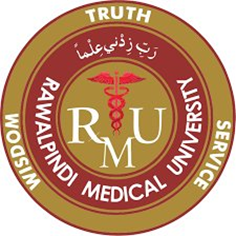 Atlas C1 fracture
5% of cervical fractures
40% associated with fracture of axis
Jeffersons fracture
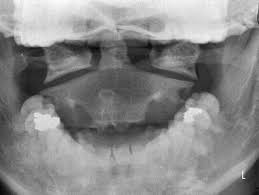 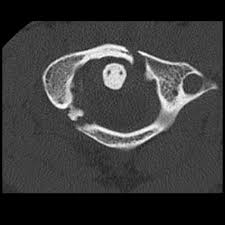 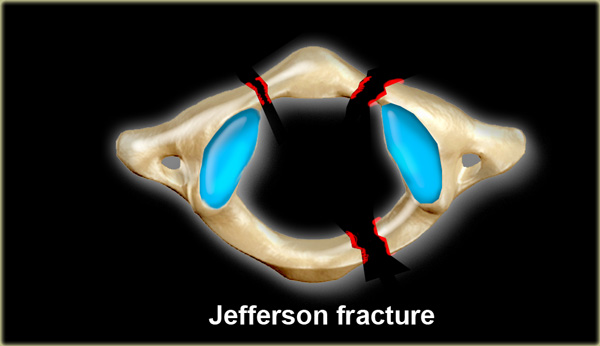 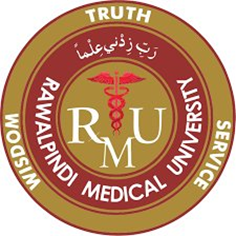 Axis C2 fracture
Largest cervical vertebra
18% of cervical injuries
60% C2 fractures involve odontoid
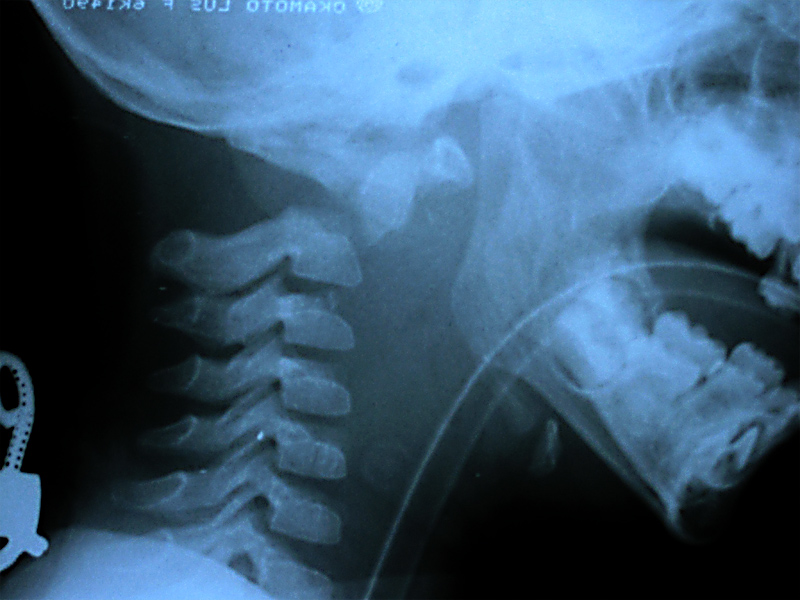 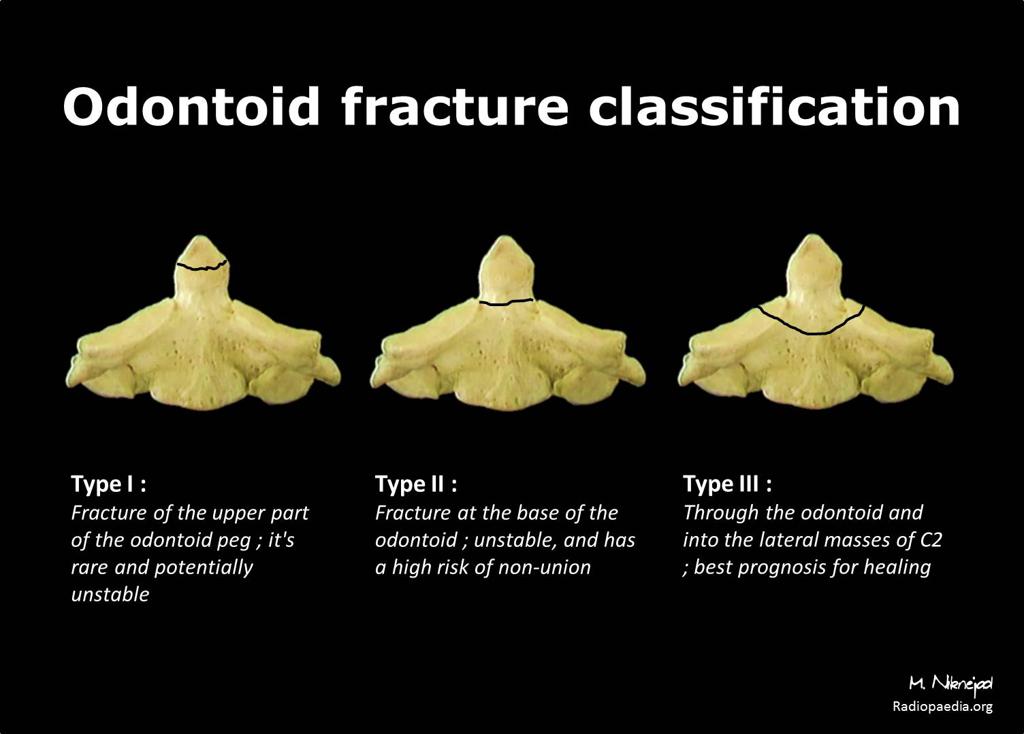 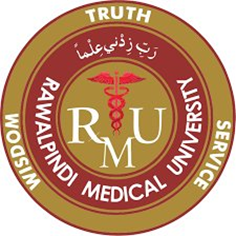 Hangmans fracture
Poaterior elements of C2 – Pars interarticularis
20% of axis fractures
Extension
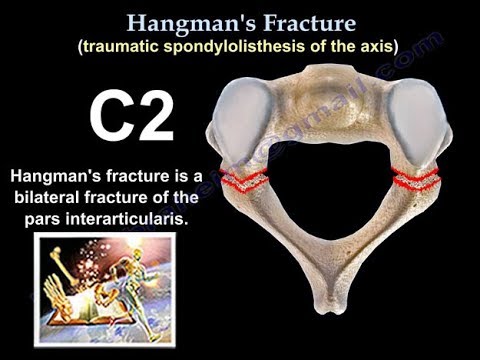 Fracture and dislocations (C3 –C7)
C3 # uncommon
C5 most common level
Subluxation most common C5-C6
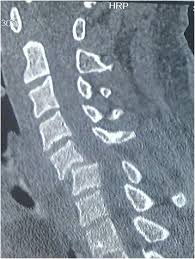 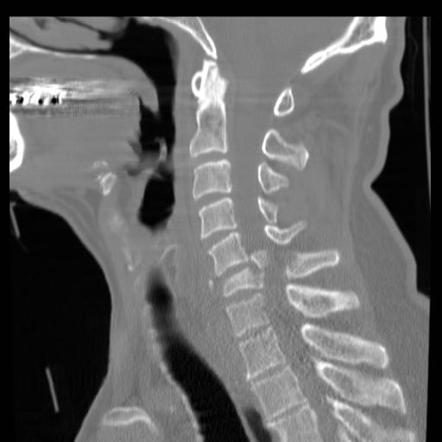 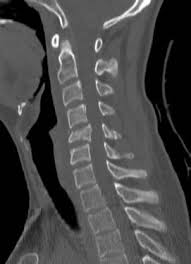 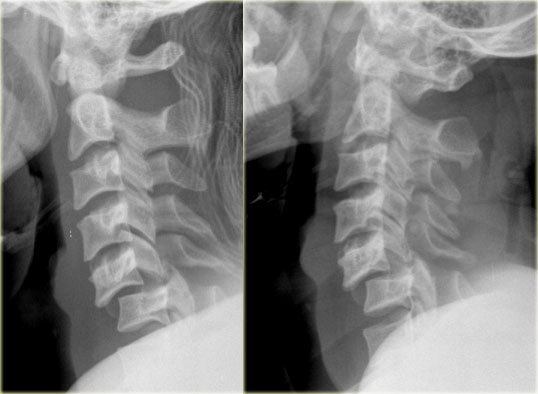 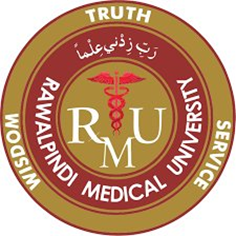 Thoracic fractures (T1- T10)
Anterior wedge compression
Burst injuries
Chance fracture
Fracture dislocation
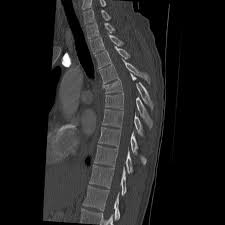 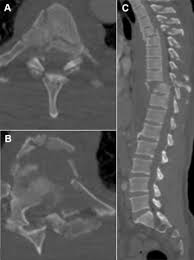 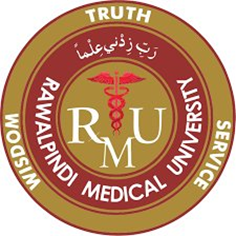 Thoracolumbar junction Fractures (T11 –L1)
Acute hyper flexion and rotation
Particularly vulnerable to rotational movement
Logrolling with extreme care
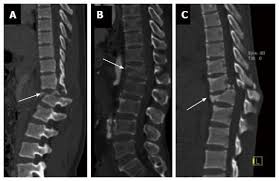 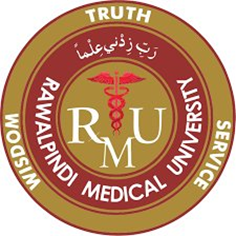 Lumbar fractures
Caudaequina is involved, the probability of complete neurologic deficit is much less
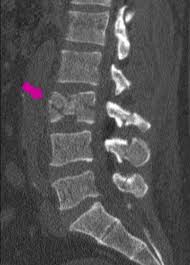 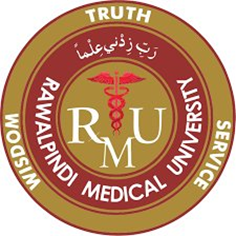 Penetrating injuries
Gunshots or stabbing
Determine the path
Usually stable injuries unless large portion of vertebrae is destroyed
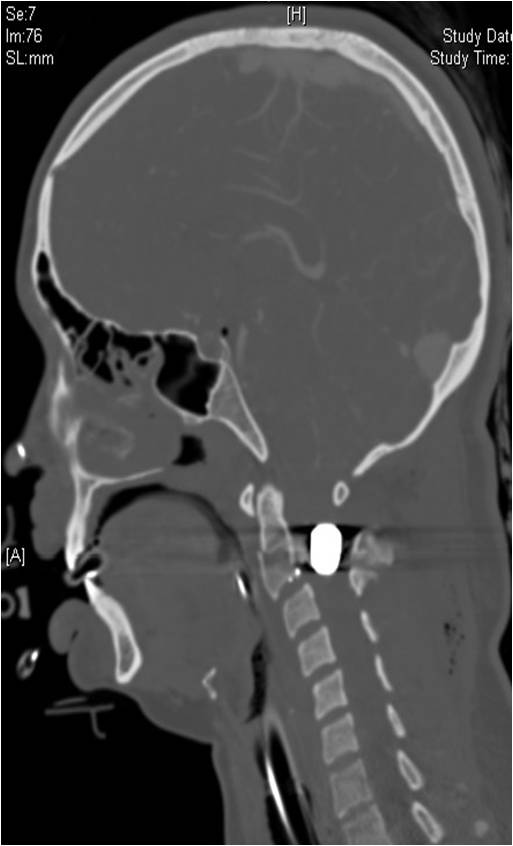 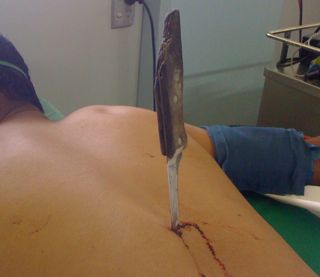 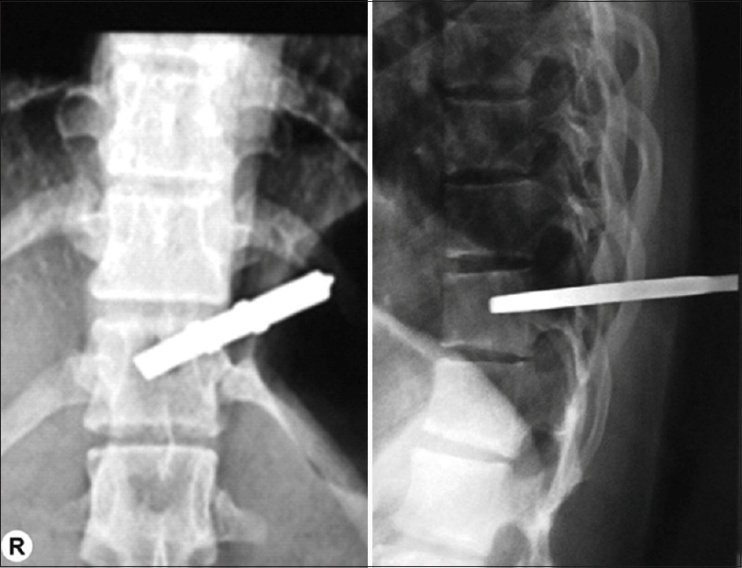 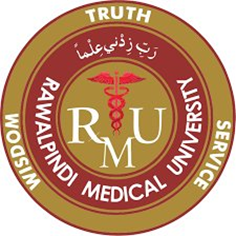 Intravenous fluids
Usual resuscitation
No active hemorrhage detected ,persistent hypotension
Neurogenic shock
Fluid challenge
Vasopressors
Urinary catheter
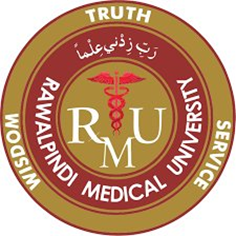 Medications
Analgesics
Antibiotics
No sufficient evidence for use of steroids
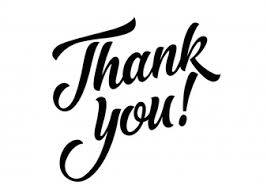 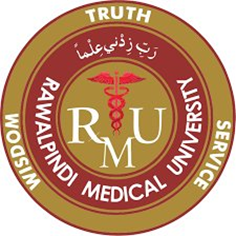